Need CE credit for this session?
Please don’t forget to sign in, 
in order to have your 
attendance tracked
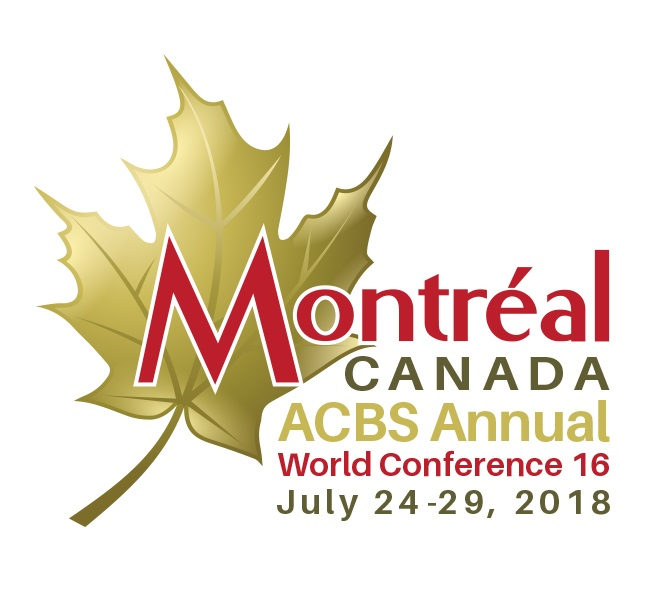 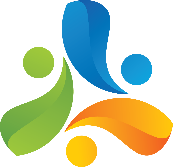 Continuing Education Commercial Disclosure Requirement
The following presenters of this CE activity have financial relationships with commercial interests to disclose:

Fabian Olaz, Ph.D.
Book Royalties: New Harbinger

Matthieu Villatte, PhD
Book Royalties: Guilford Press
[Speaker Notes: Examples of third wave CBT interventions include ACT, DBT; MBCT and meta-cognitive approaches, among others. Rather than focusing on changing psychological events

Rather than seeking to change form or frequency of internal events (i.e., symptoms), seek to change the function of those events and the individual’s relationship to them through strategies such as mindfulness, acceptance, or cognitive defusion (Teasdale, 2003).]
RFT: A Contextual Behavioral approach to language and cognition
So, what is Clinical RFT?
 Using RFT principles to make language a clinical tool
[Speaker Notes: So, clinical RFT is the application of RFT in clinical work. It means we are using RFT principles to turn language into a clinical tool.]
Language is a Behavior
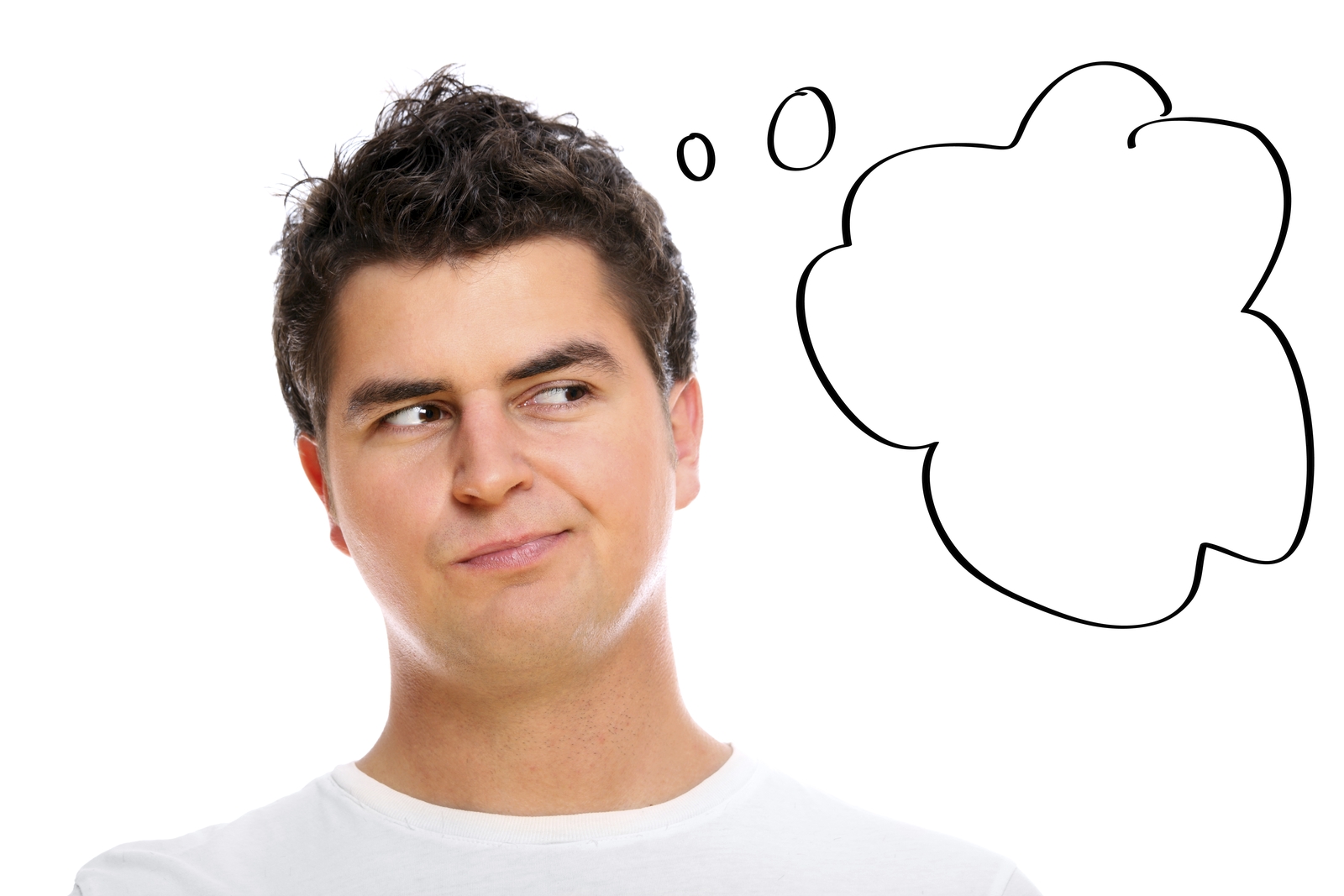 [Speaker Notes: From a Contextual Behavioral point of view LANGUAGE is a behavior or a behavioral repertoire that allows us to be where we are, and to solve many difficult problems in our life. In fact, we can say that Language is an evolutionary selected repertoire that it is present with us because of its utility for surviving. Beautiful, isn’t it?]
Language/cognition is the learned behavior of building and responding to symbolic relations between events.
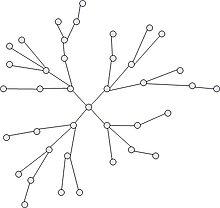 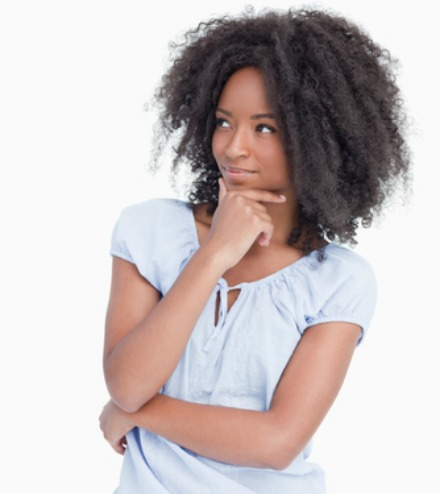 [Speaker Notes: So, RFT is a behavioral theory of language and cognition. And the way language and cognition are approached in RFT is as a learned behavior of building and responding to symbolic relationship among things. Remember that relating is not other thing that responding to one event I terms of another. It’s not a technical definition, but it is consistent enough with the more technical definitions you will find]
Languaje
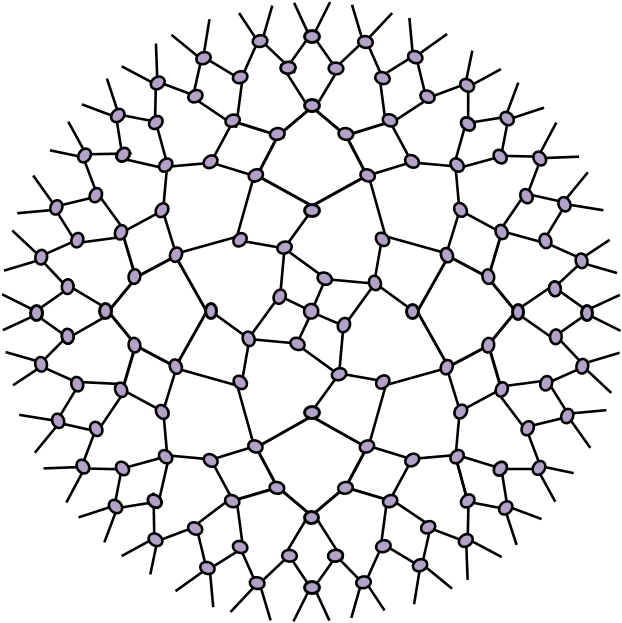 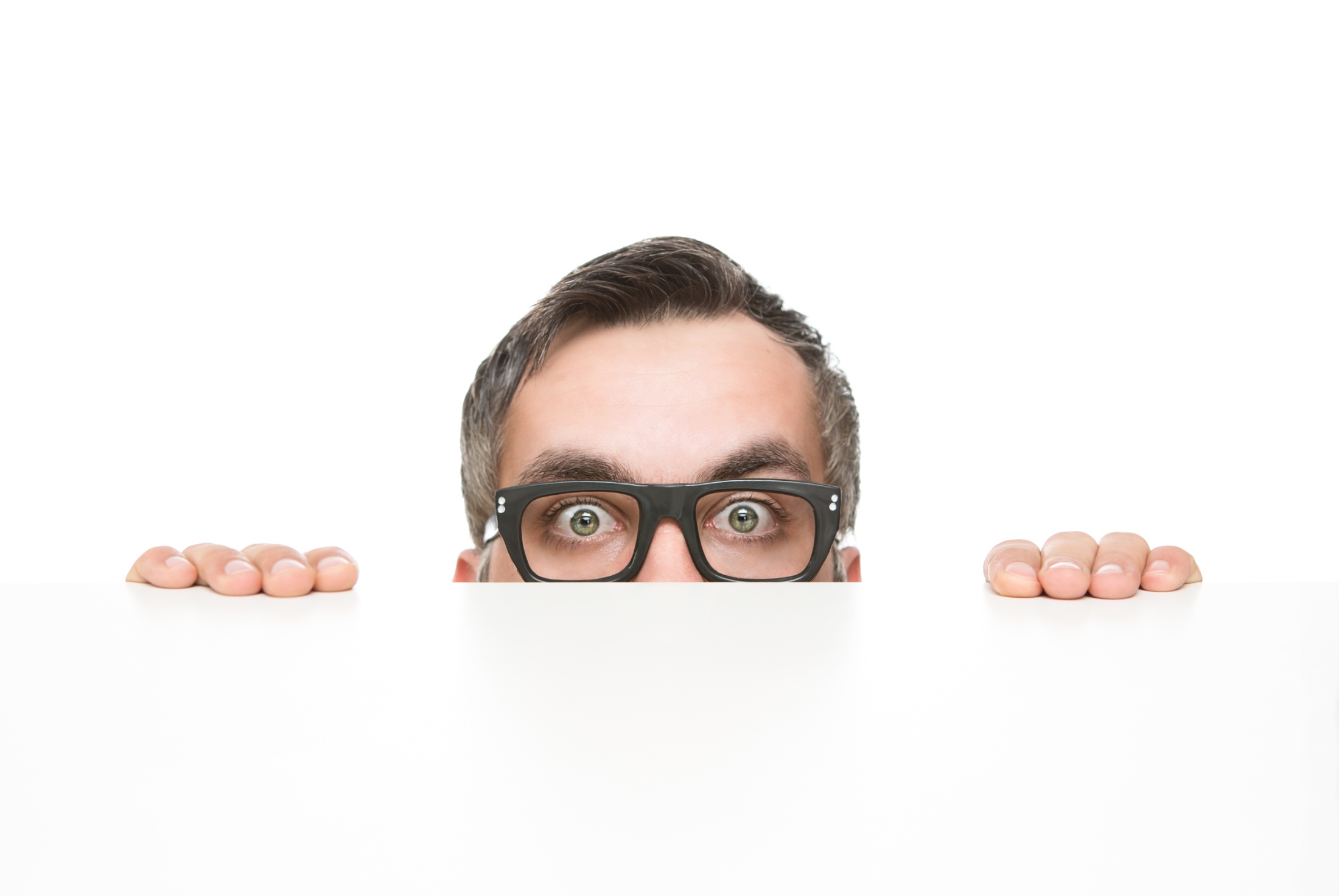 [Speaker Notes: So I said that language is a behavior so it is an act in context. As so it is, it is influenced by antecedents and consequences, and is shaped by means of contingencies that socioverbal community arranges.]
Language is also a context
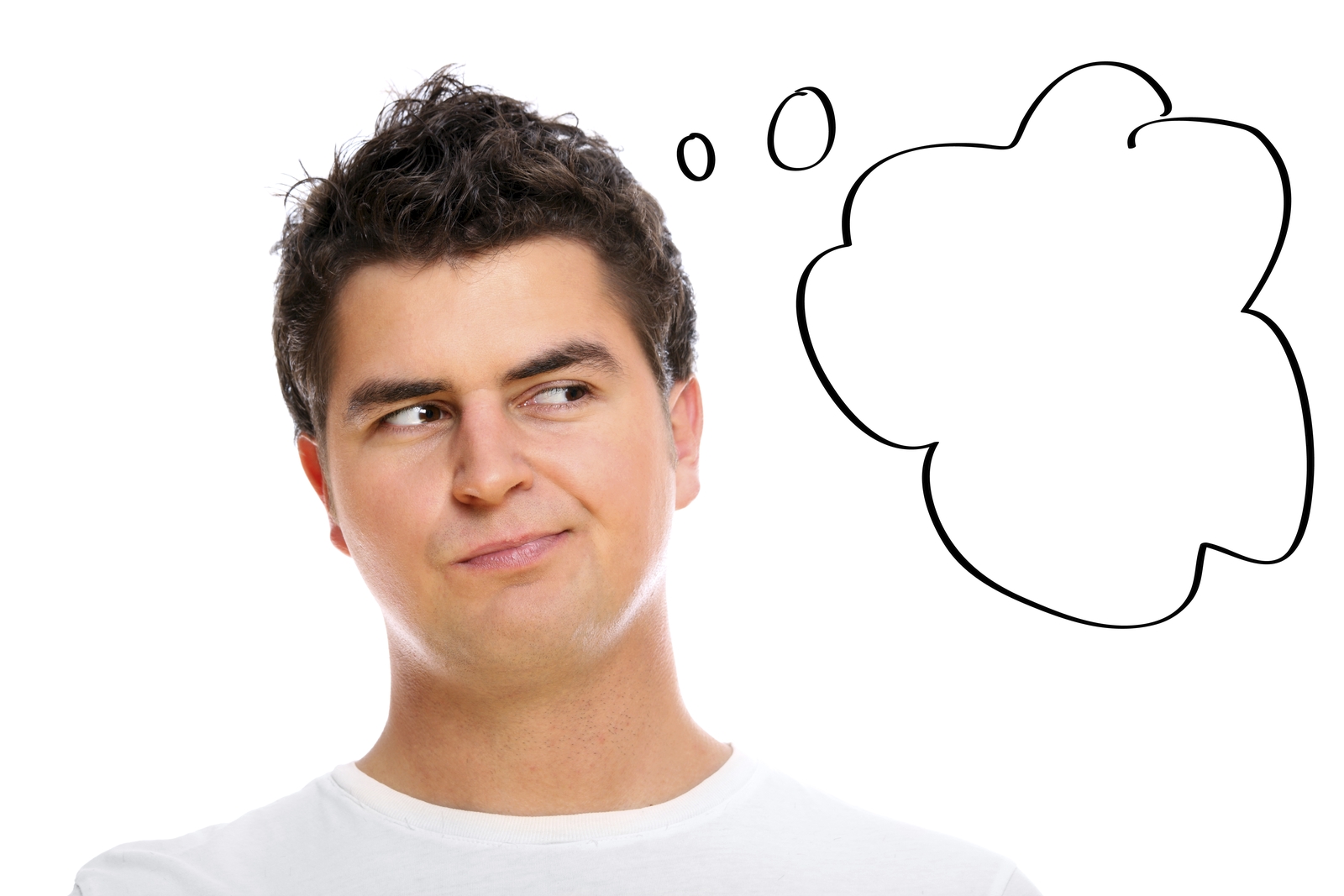 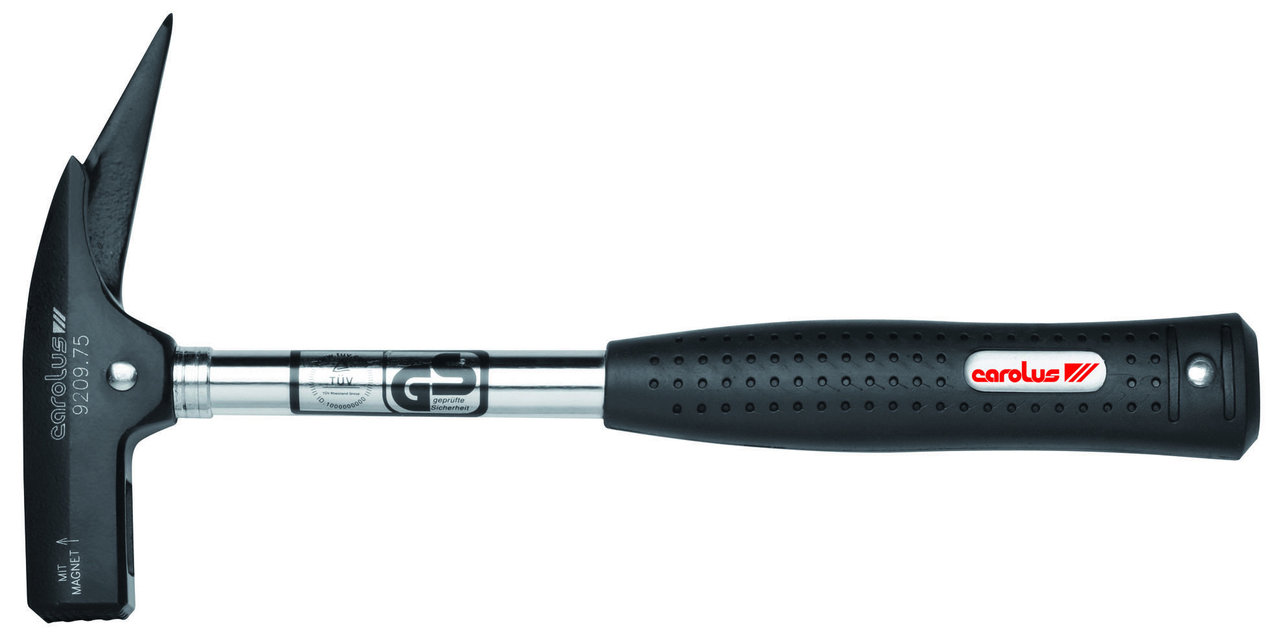 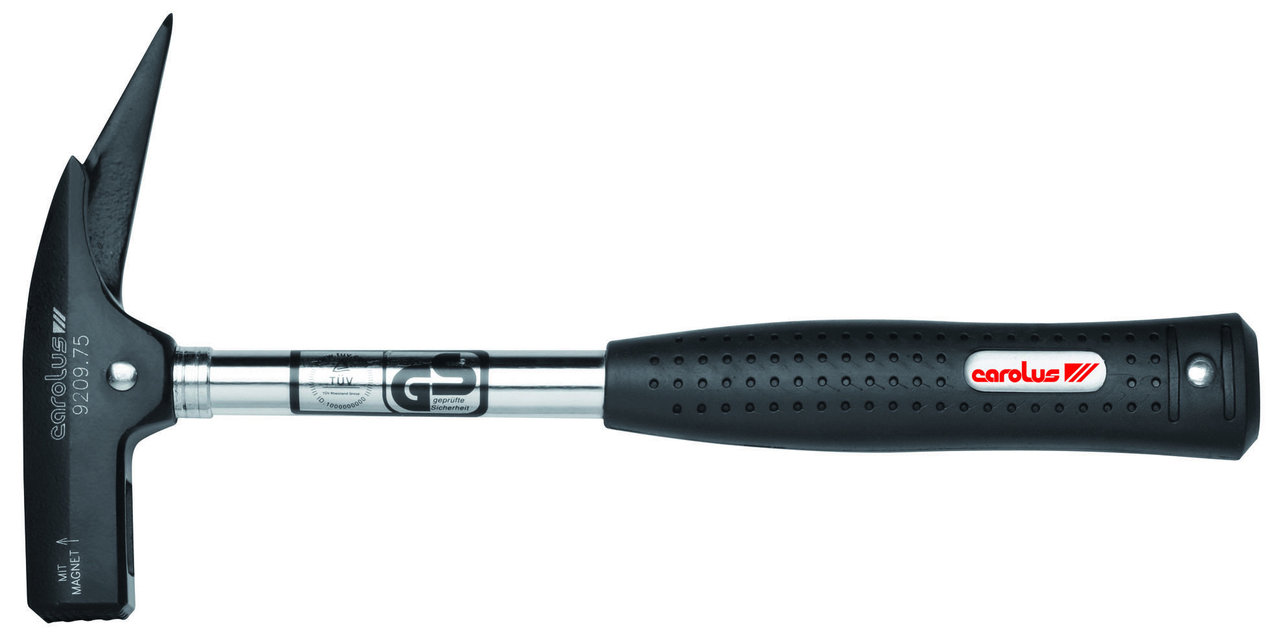 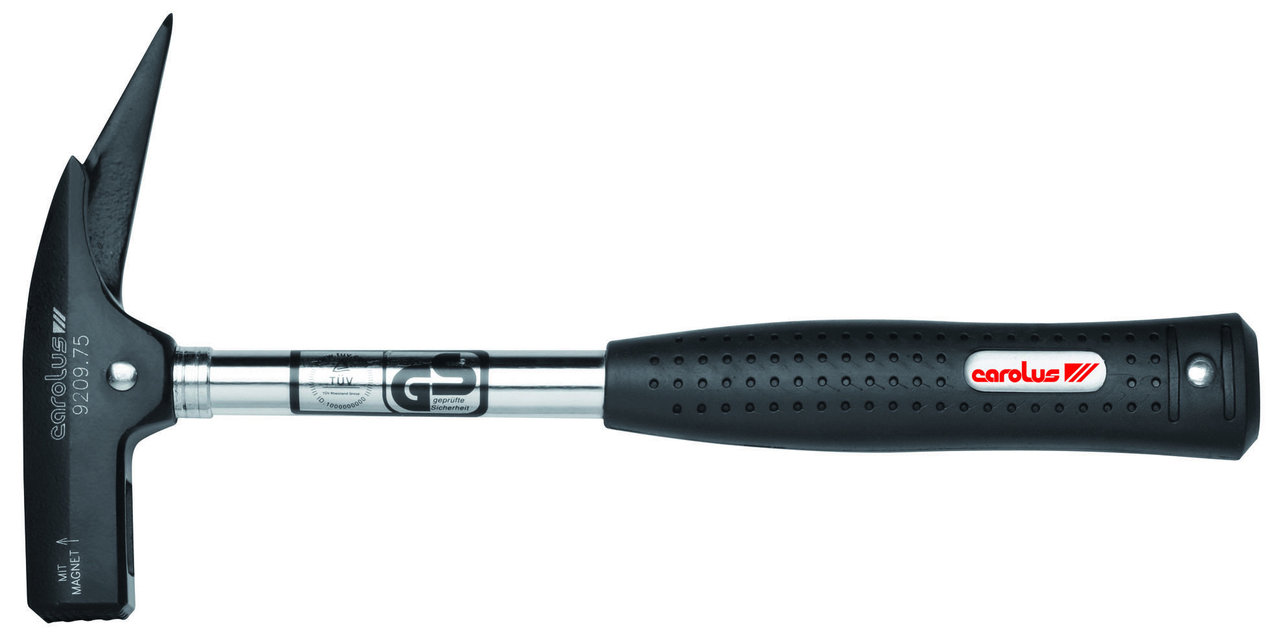 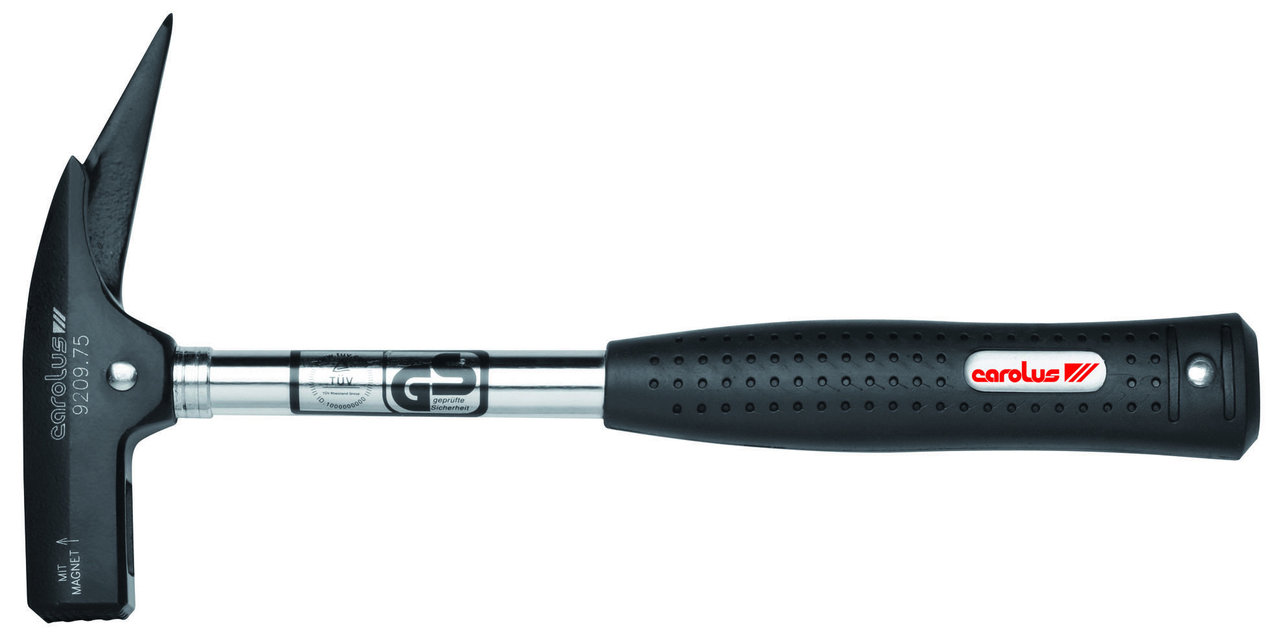 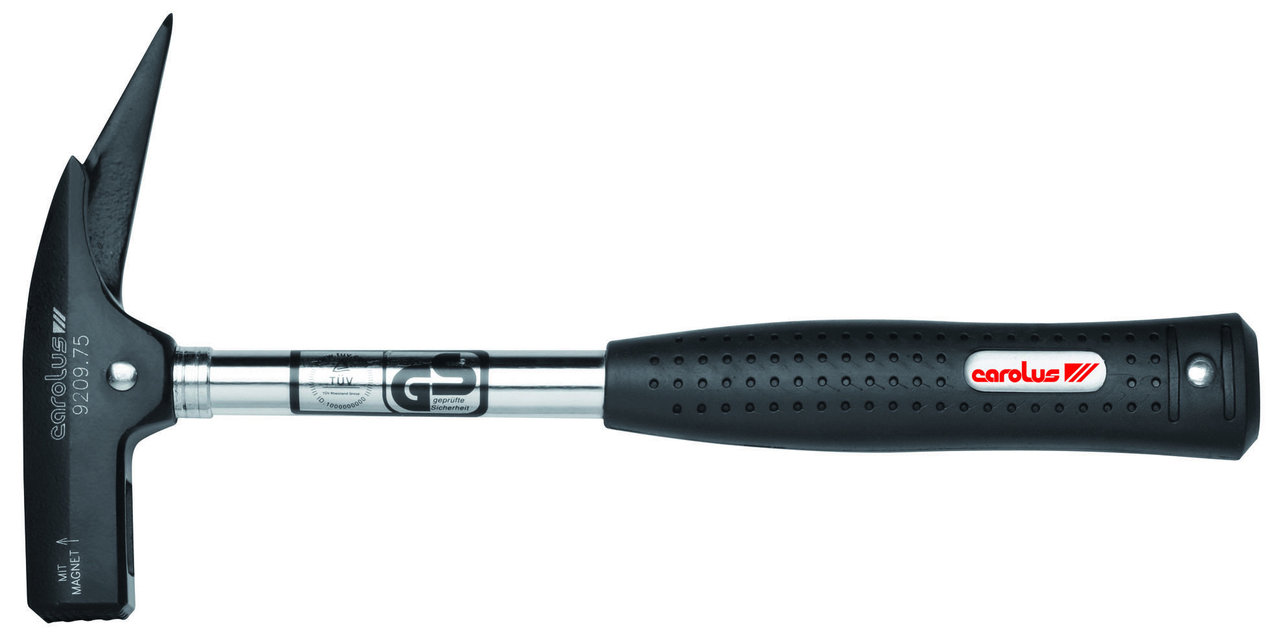 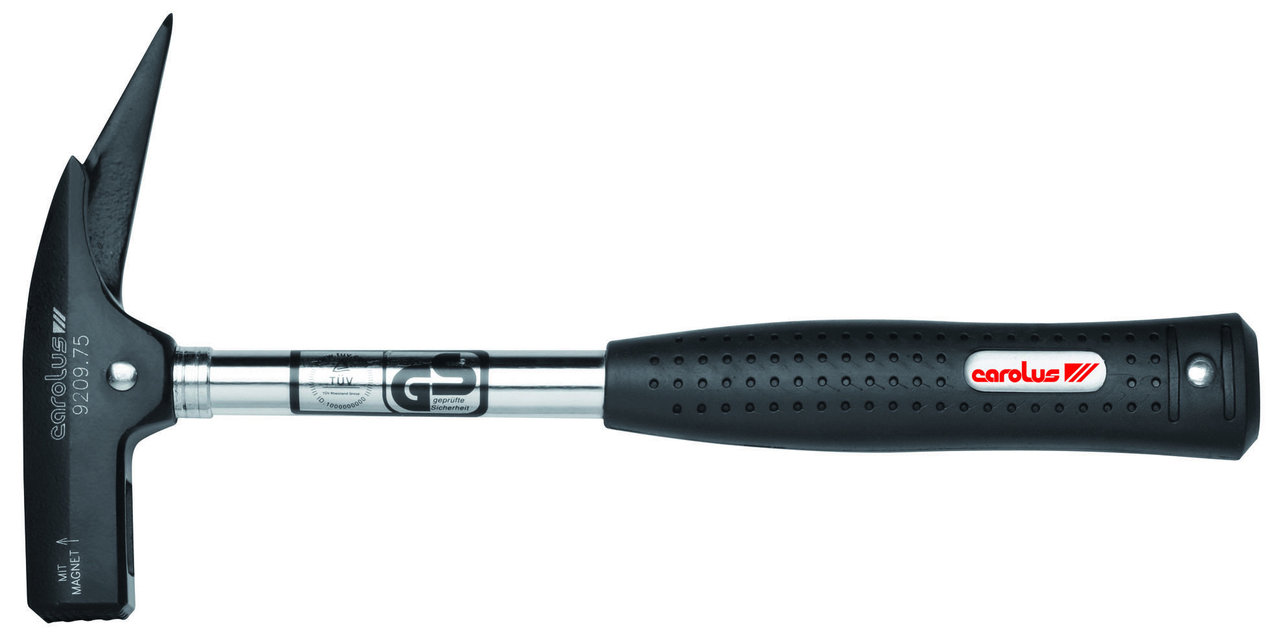 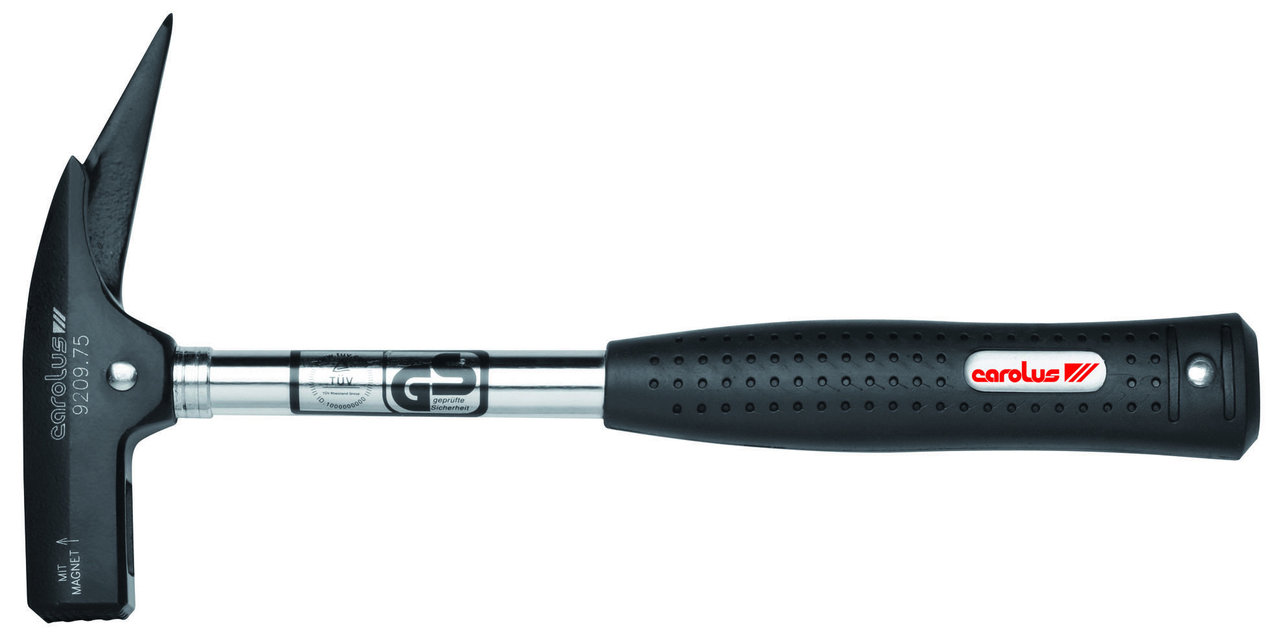 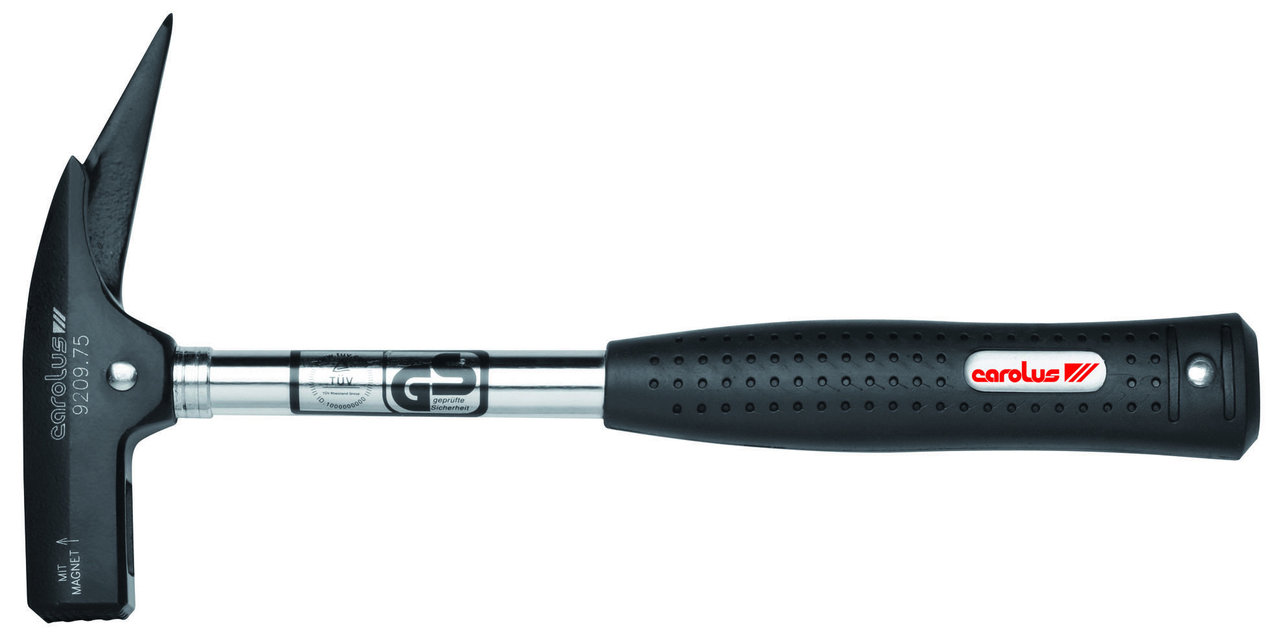 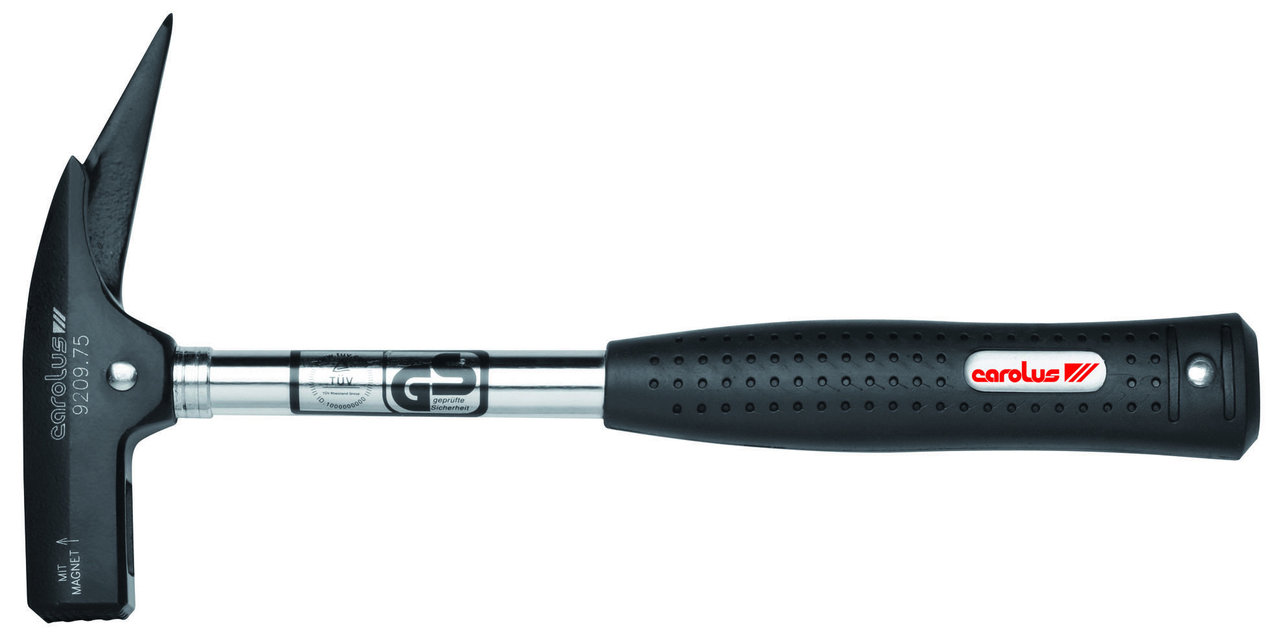 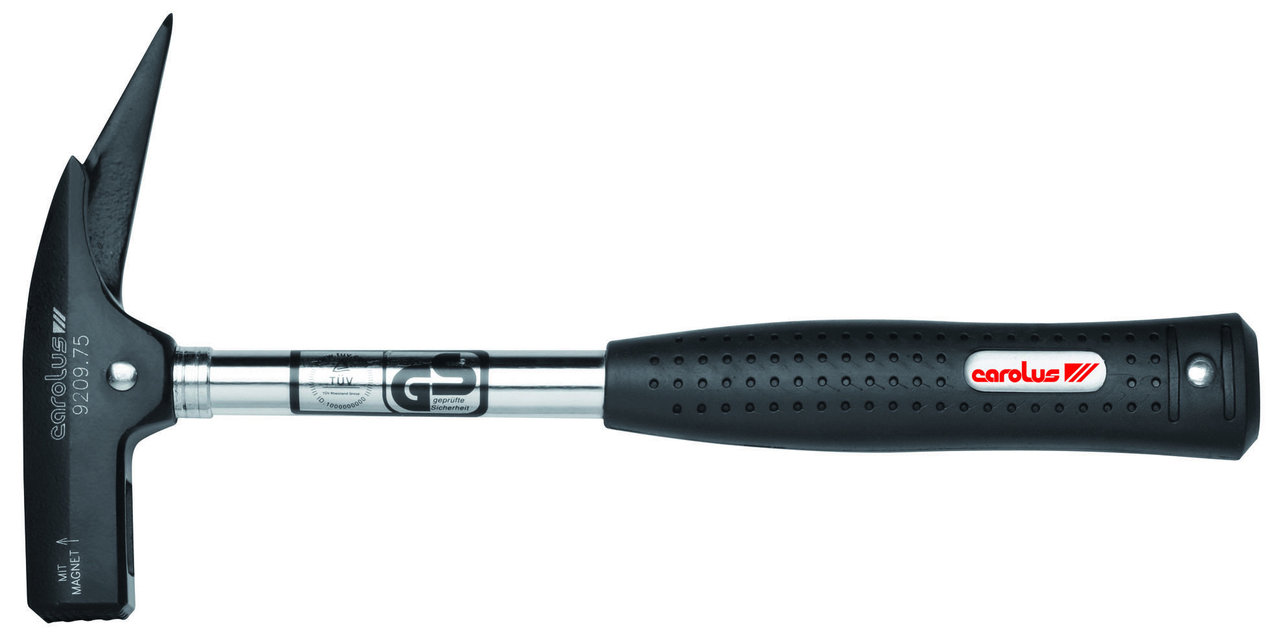 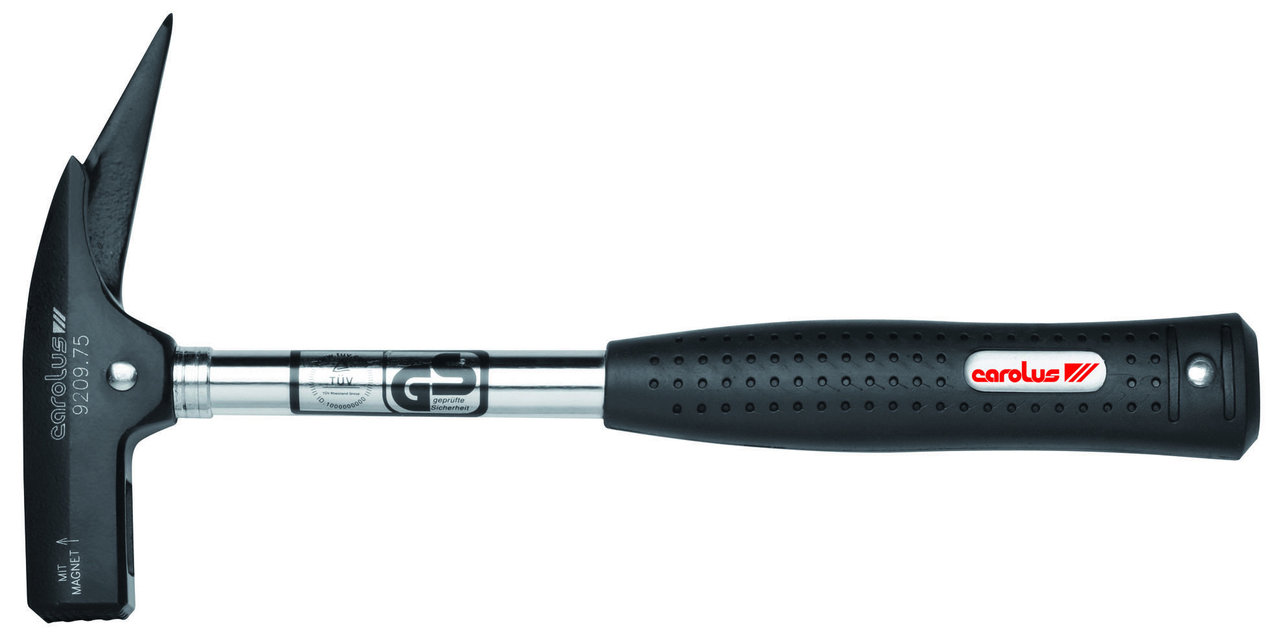 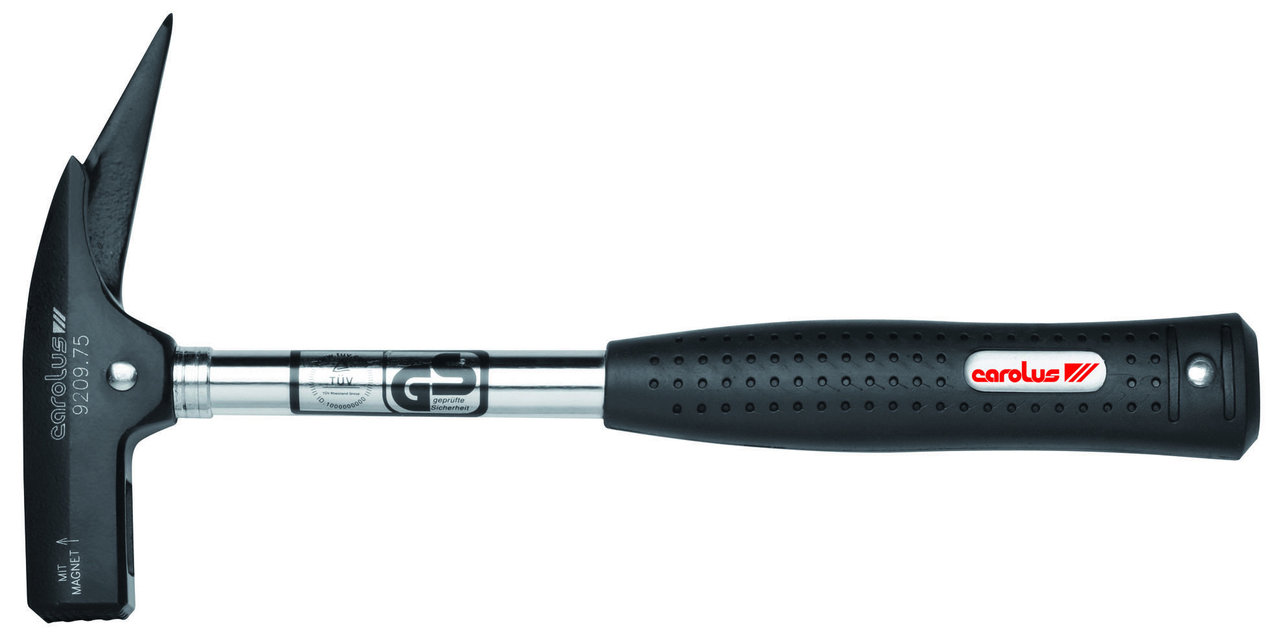 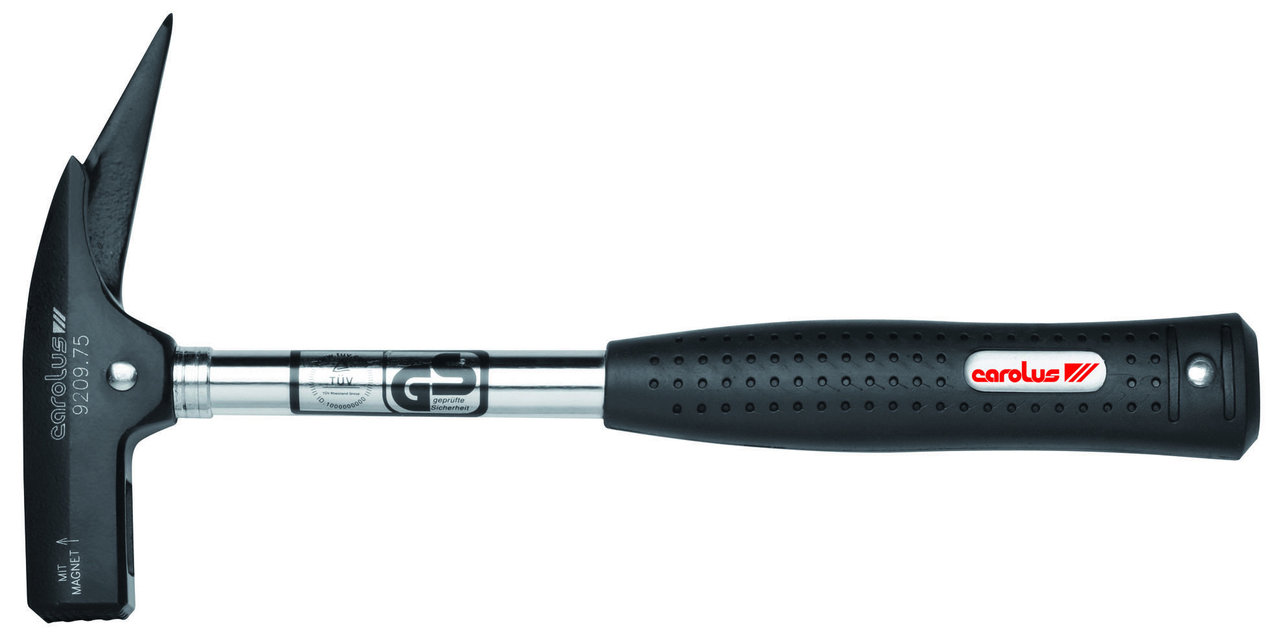 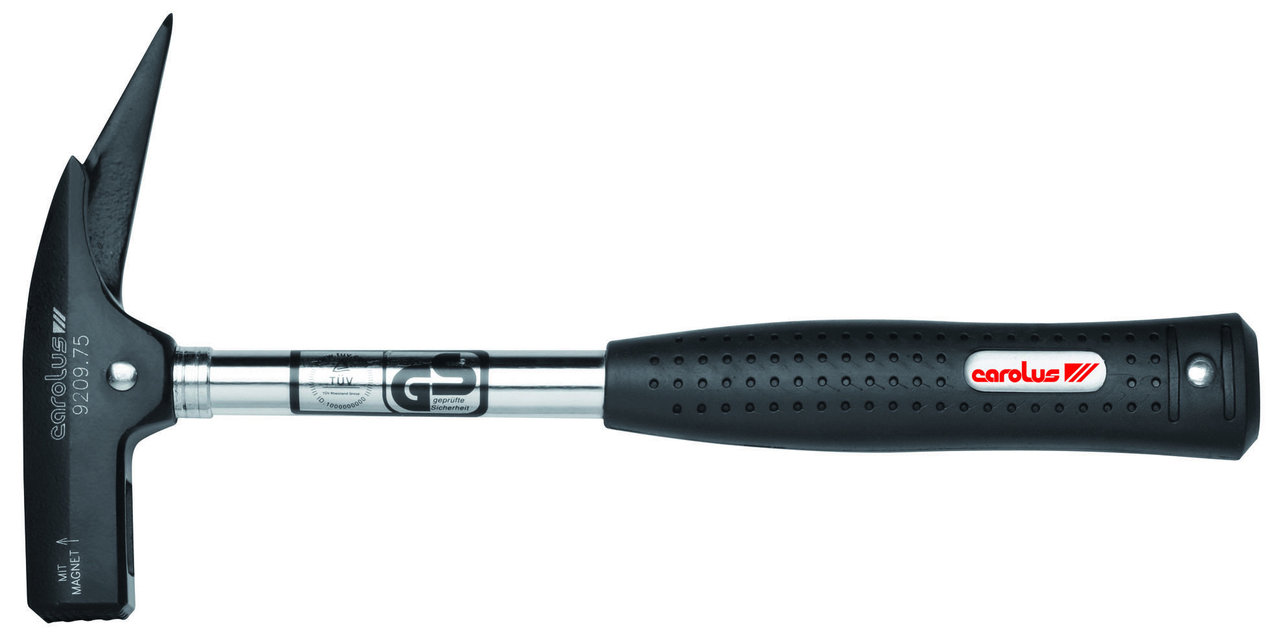 [Speaker Notes: But language is also a context, because once we acquire this repertoire, we are able to relate every event with every other (WHAT WE CALL FFRAMING), and not only based on intrinsic or physical properties of them, but also in terms of symbolic features (that is why we usually say that these relations are arbitrarily applicable)]
Language
Language
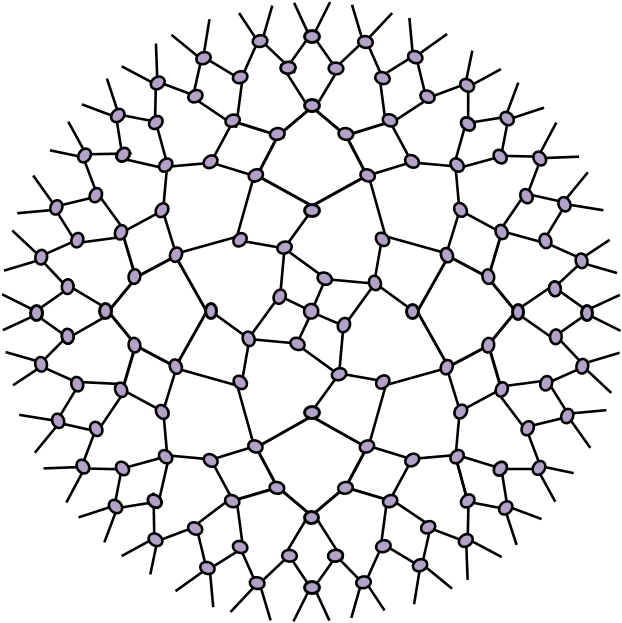 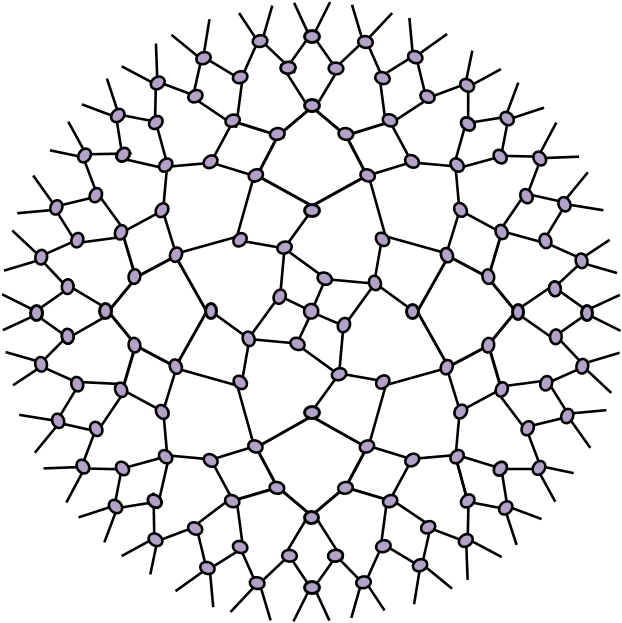 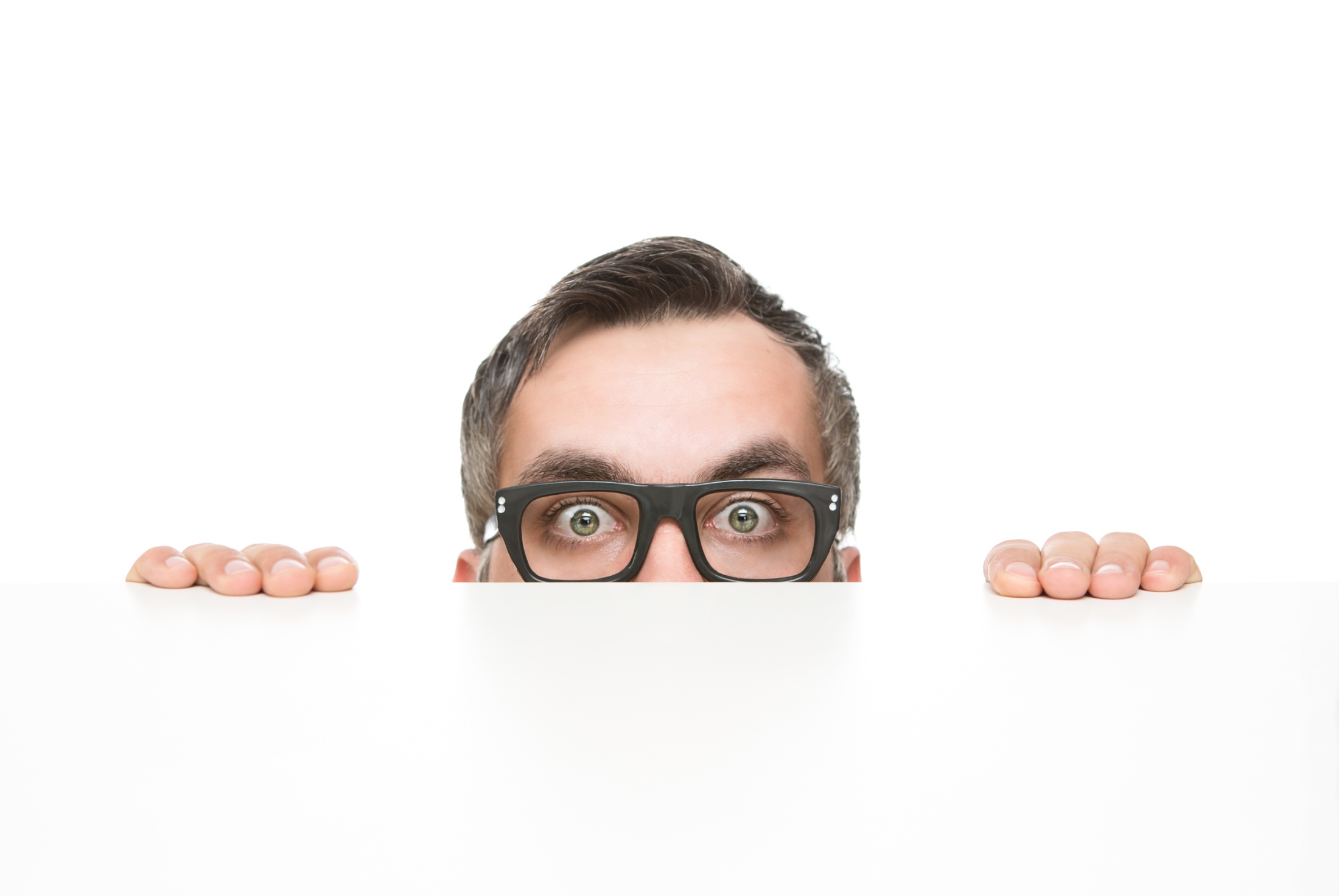 [Speaker Notes: Another way of saying this is that once we acquire language our behavior and other ways of learning behavior can be influenced by symbolical antecedents and consequences, building relational networks or stories and rules that will influence what we do, and the way we respond to events]
Using language we can frame our experiences in different ways transforming their impact or influence
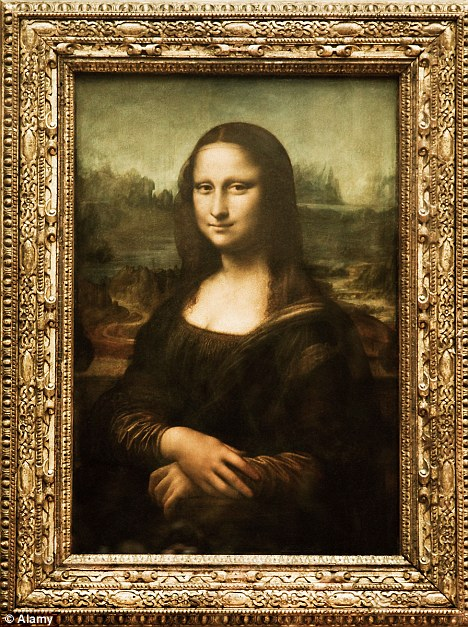 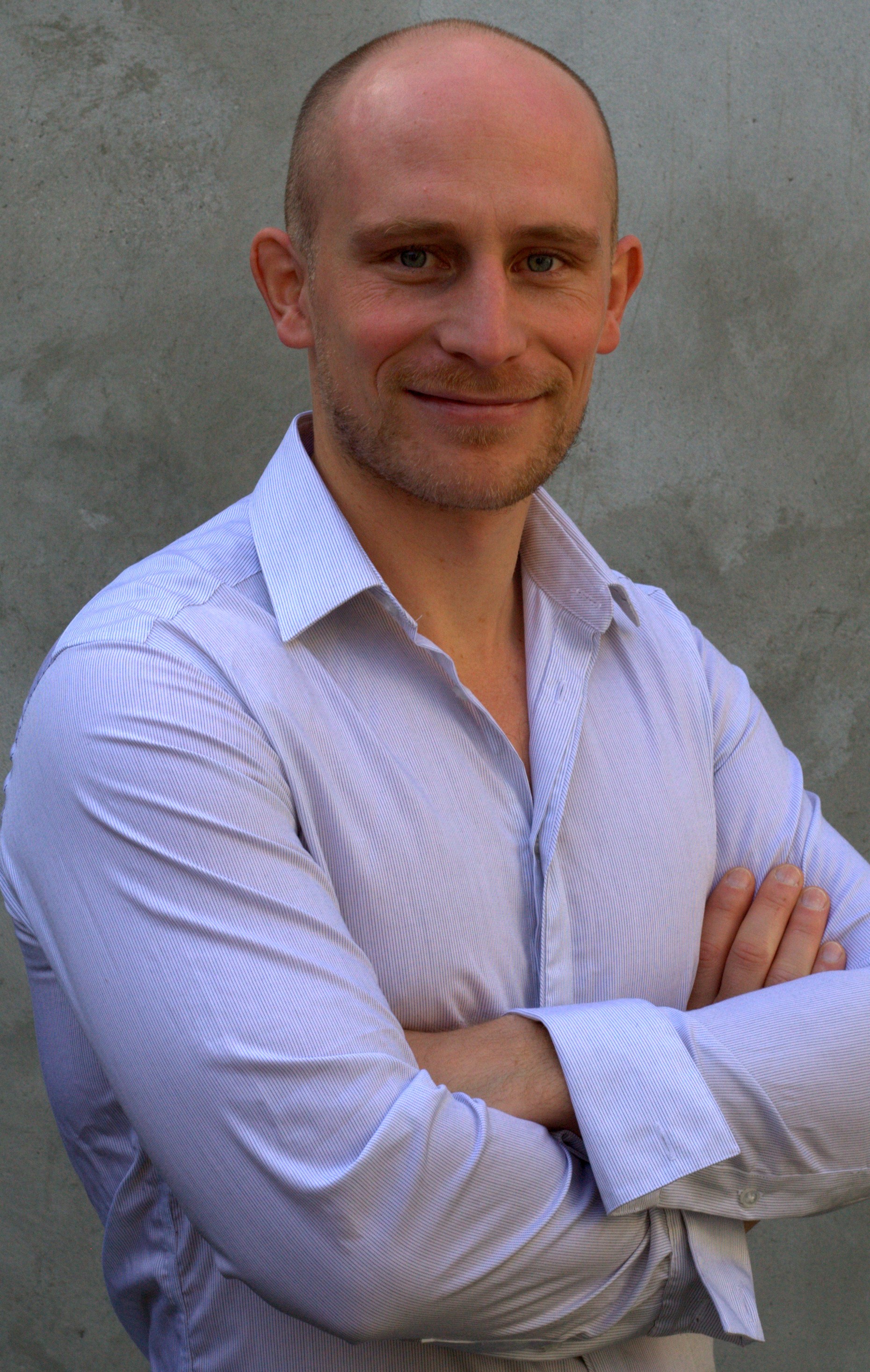 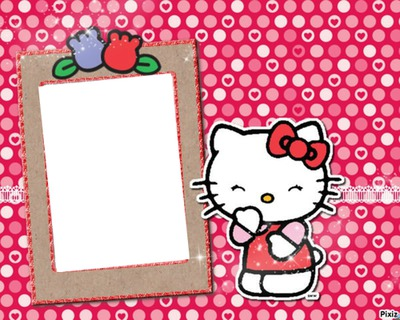 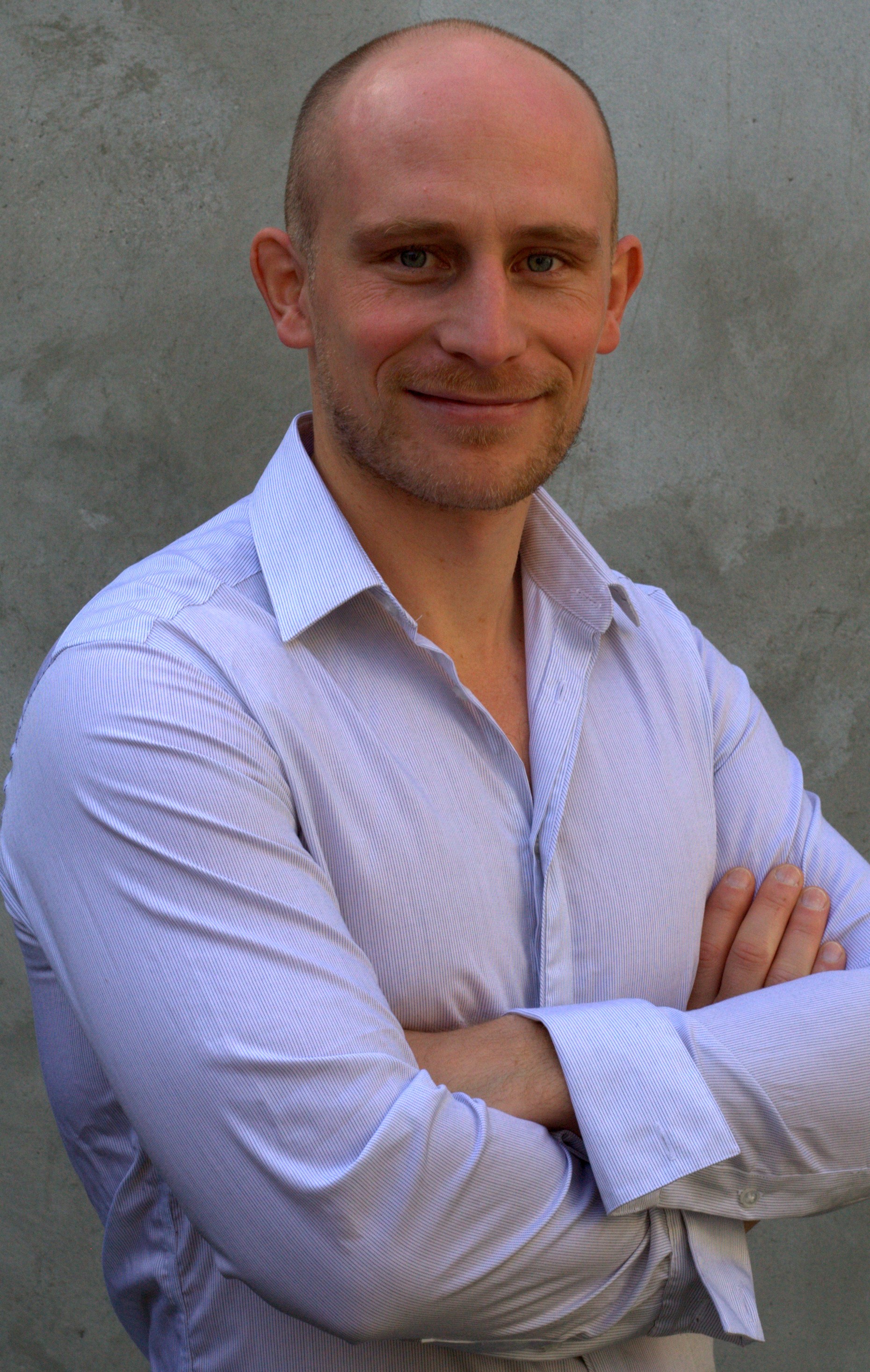 [Speaker Notes: So, AS AN EXAMPLE, YOU CAN SEE THIS PICTURE OF A HANDSOME GUY, AND IN THE SAME WAY WE CAN FRAME THIS PICTURE IN DIFFERET FRAMES INFLUENCING IN THE IMPACT THAT THE PICTURE HAS, we can frame experiences in different ways and change their impact.]
The bottle of water Dilemma
LSD
Yucky stuff
filthy fluids
[Speaker Notes: The metaphor of framing is what gave RFT its name, relational frame theory. Building symbolic relations among experiences is like framing these experiences and giving them various meanings. There are different types of framing, which can change the meaning or impact of experiences in different ways. As a final  example lets talk about the bottle of water dilemma]
Using RFT in therapy
FRAMEWORK
OVERARCHING GOALS
Flexible context sensitivity
Functional coherence

OVERARCHING STRATEGY
Transforming symbolic functions
 by altering the context
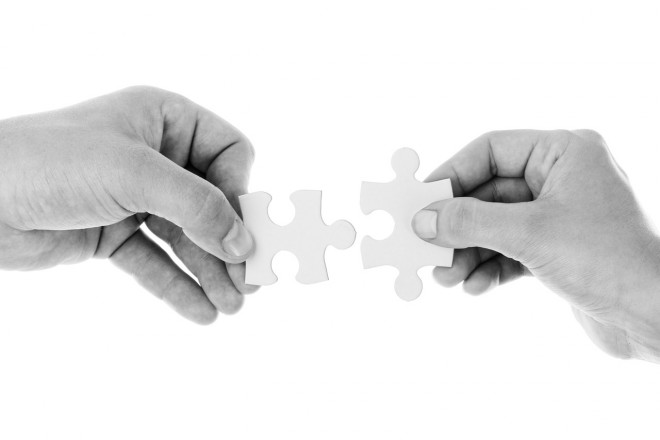 [Speaker Notes: Let’s summarize the RFT framework to use language in therapy. We have two overarching goals: flexible context sensitivity and functional coherence, and an overarching strategy: transforming symbolic functions by altering the context, to move toward these two overarching goals.]
Overarching Goals
Shape flexible context sensitivity:
Capacity to notice various features of the context and to respond to what is most relevant.

Shape functional coherence:
Thinking and making choices based on wholeness and effectiveness, so that actions are taken in the service of meaningful living.
Using RFT in therapy
LANGUAGE TOOLS
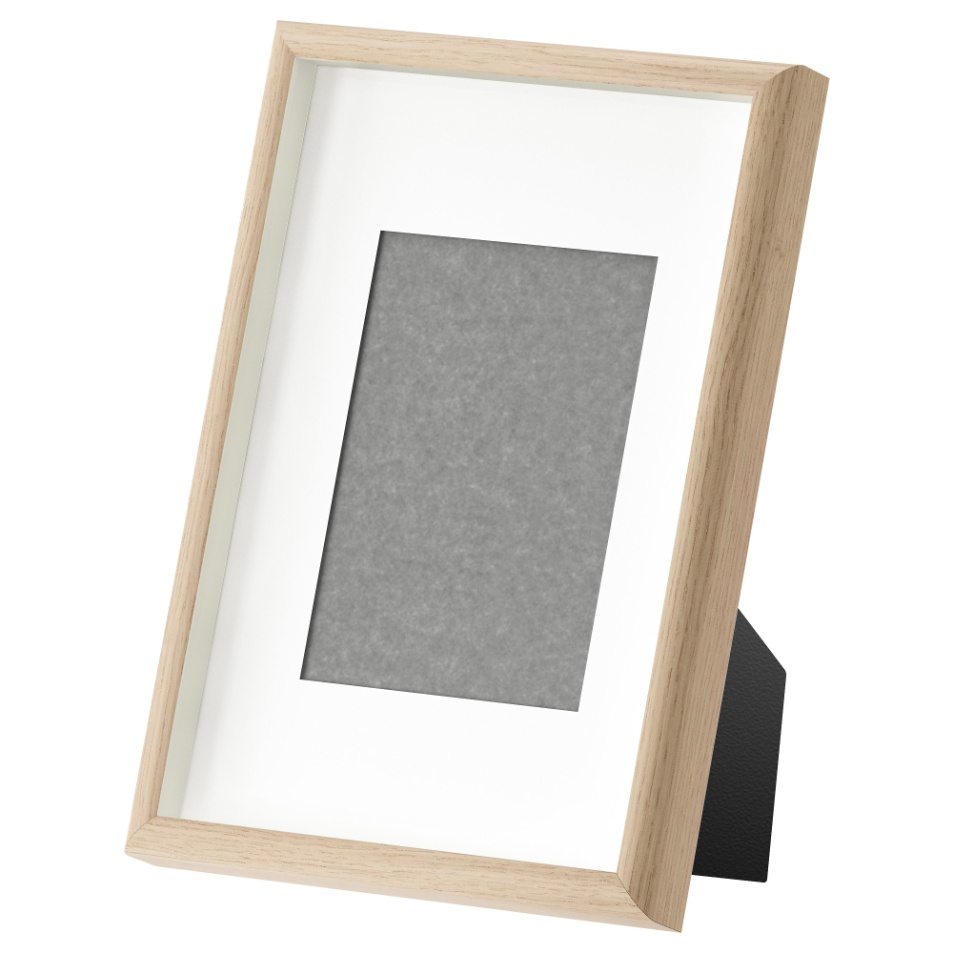 Coordination & distinction

Opposition

Comparison

Condition

Deictic

Hierarchy

Combination of relations
[Speaker Notes: Then we have the concrete tools of language, made of different types of framings and combinations of framings. Using the different types of framing alters the context in different ways and can lead to different types of transformations of functions.]
4 Guiding Principles
Experiential (rather than didactic)

Pragmatic/Functional (rather than essential/social coherence)

Integrative (rather than suppressive)

Contextual (rather than mechanistic)
[Speaker Notes: Before finishing lets talk about the basis of our work, or the guiding principles. We have 4 guiding principles. The first one implies that we have to prioritize an experiential approach, and I want to highlight just one thing. Being experiential is not about avoiding the stories that our client presents in the room, invalidating them because we learnt that content is not important. In some contexts content is important without any doubt, and in fact, we can evoke a very experiential conversation using some principles derived from RFT. The second one is about fostering Functional or pragmatic coherence, what means that we are not interested in the truth of our clients stories, but in how workable they are regarding what is meaningful to them
As you know, we assume that we can not take any behavior out of our repertoire, that is way our approach is integrative rather suppressive (our stance is a “yessing stance”). Finally, we are not interested in removing or changing broken peaces of machines, but in influencing in Behaviors INFLUENCING IN THEIR CONTEXT, in this particular approach, the verbal context]